CSH4313 Kecerdasan Kolektif (Swarm Intelligence)Konvergensi Prematur
Semester Ganjil 2017/2018
Dr. Suyanto, S.T., M.Sc.
Web: http://suyanto.staff.telkomuniversity.ac.id
Email: suyanto@telkomuniversity.ac.id
HP/WA: +62 812 84512345
22-08-2017
Apa itu Konvergensi Prematur?
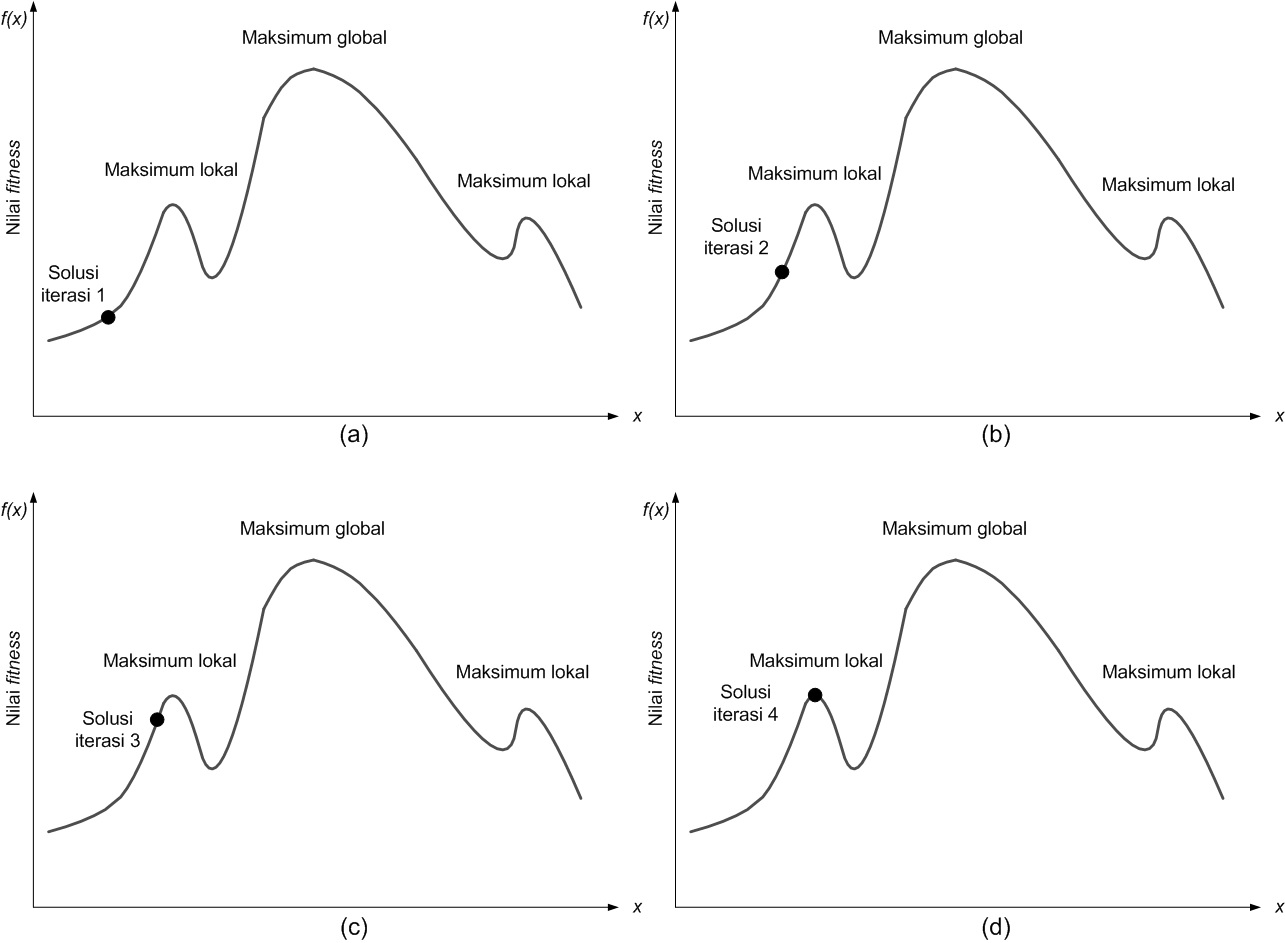 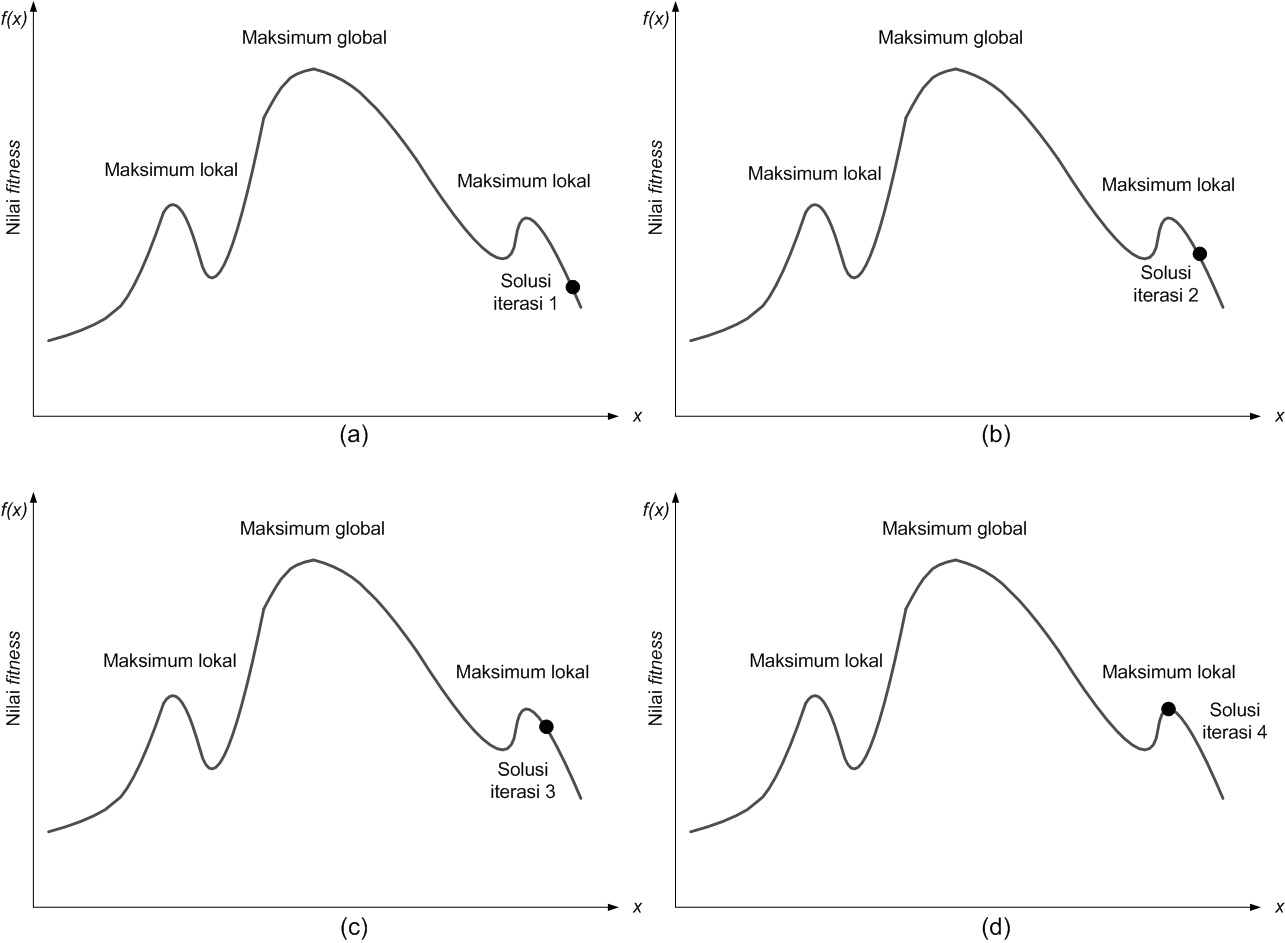 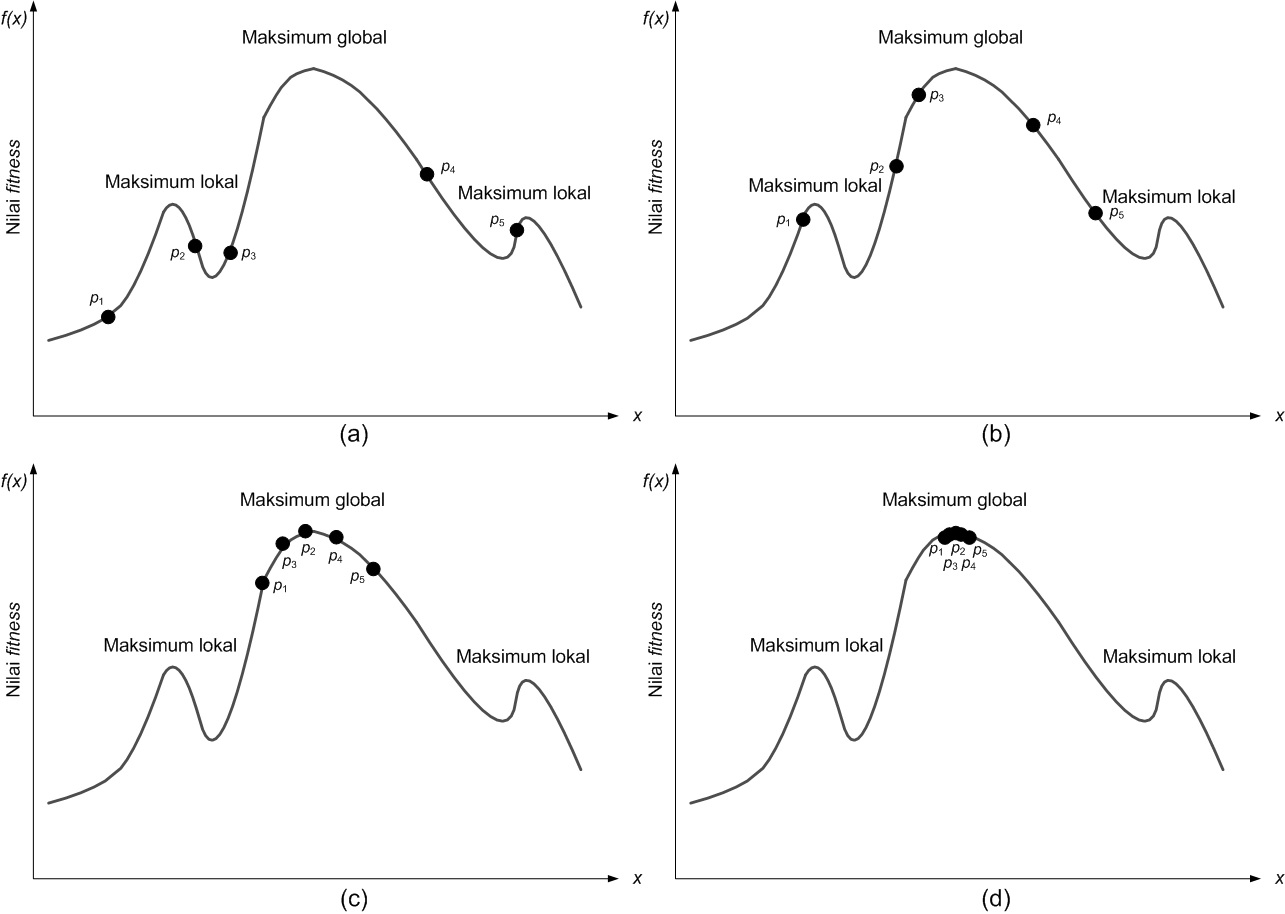 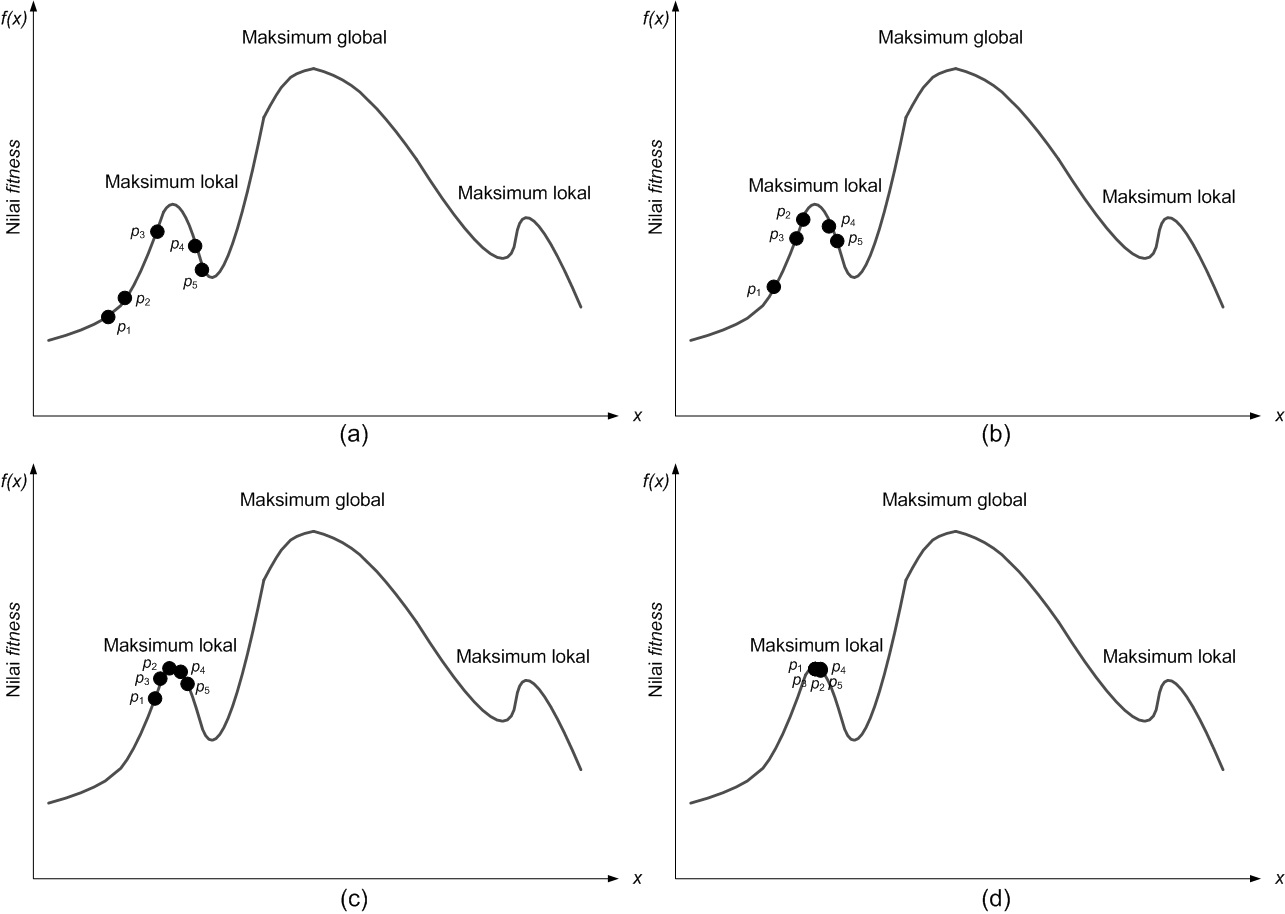 Bagaimana Mencegah Konvergensi Prematur?
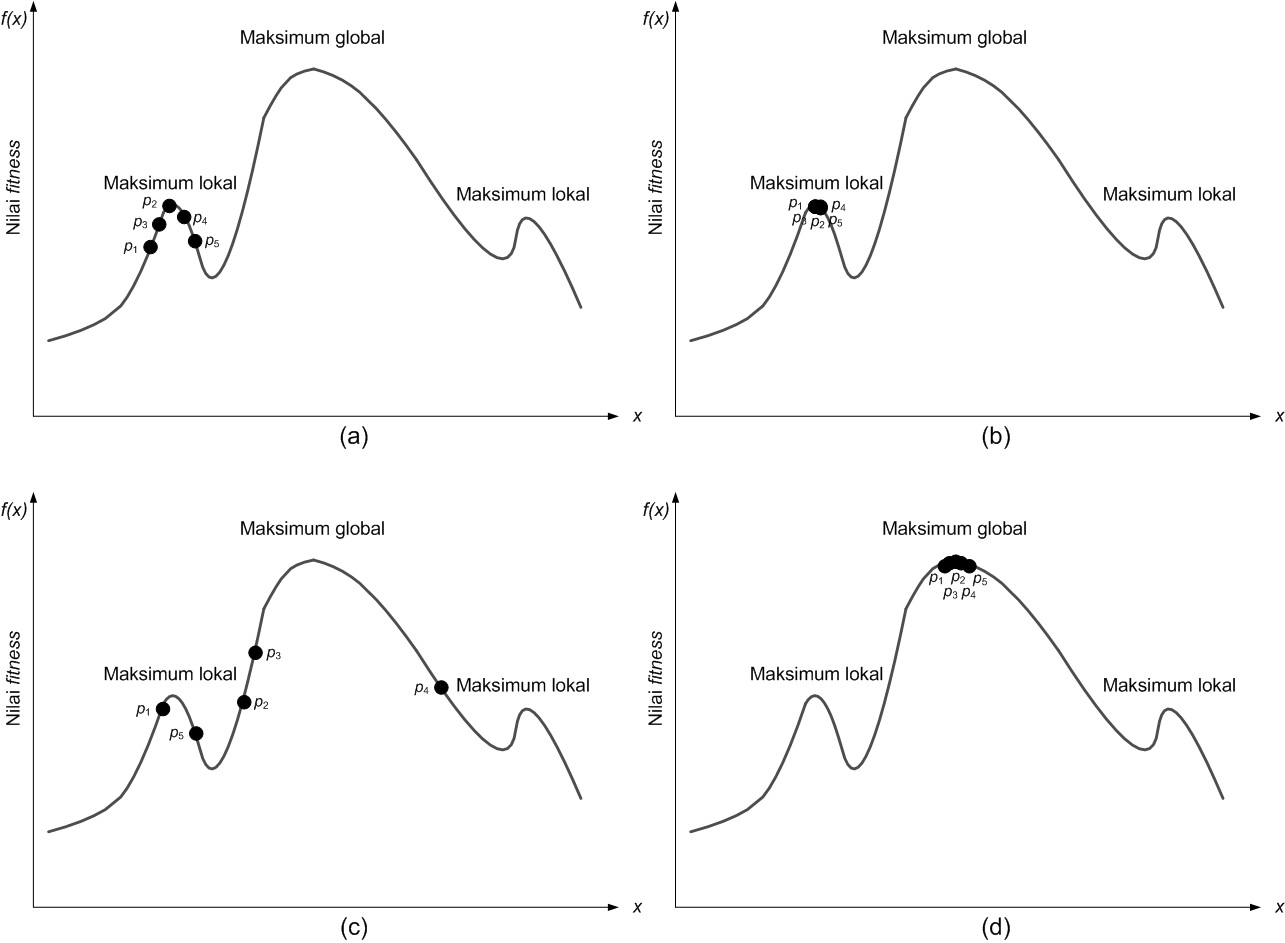 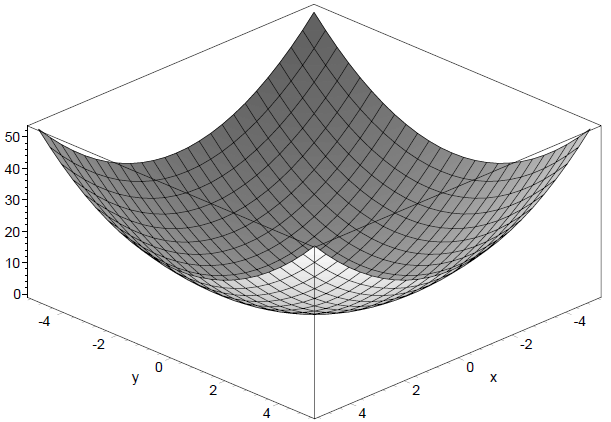 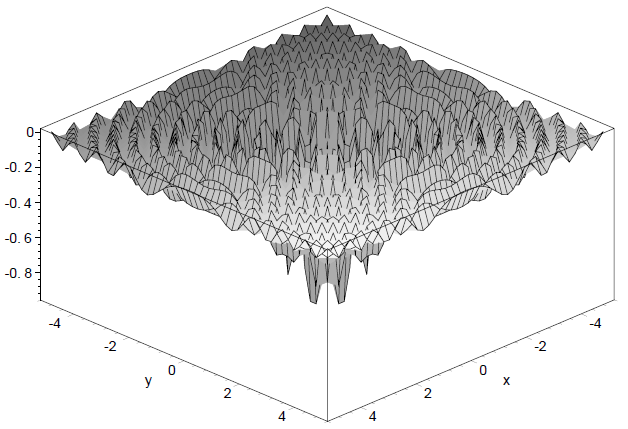 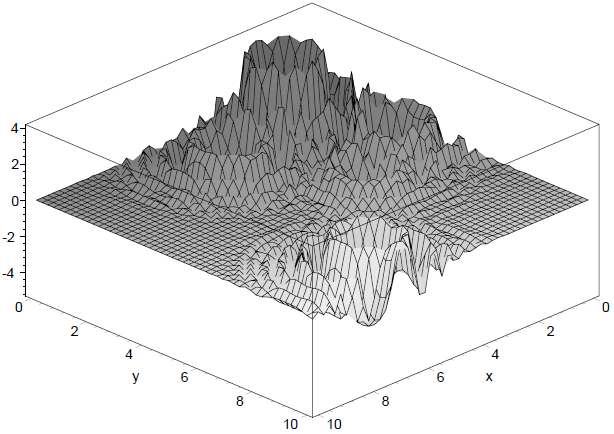 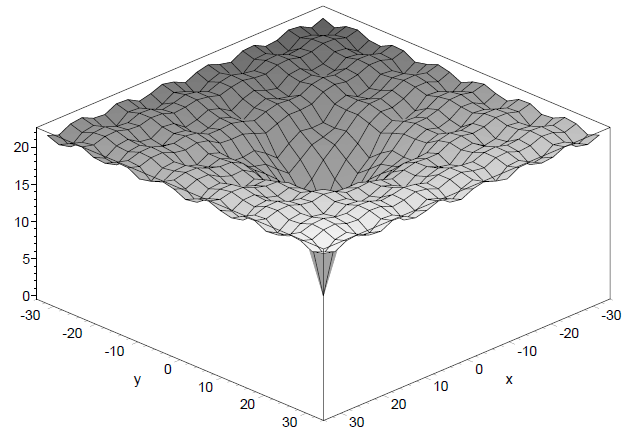 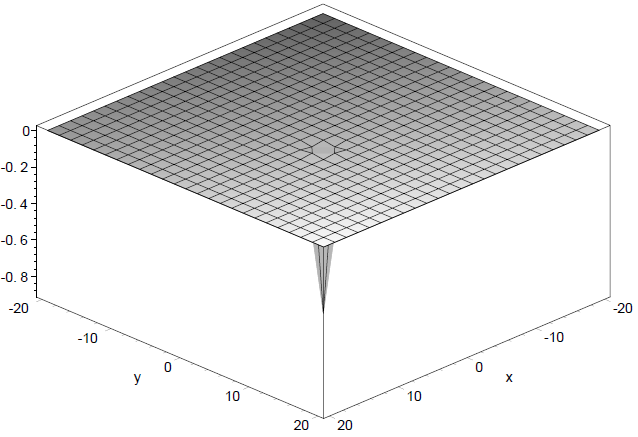 Eksplorasi dan Eksploitasi
ACO  Jumlah semut N, Penguapan, Alfa, Beta
PSO  Local/Global topology, laju belajar kognitif, dan laju belajar sosial
ABC  Jumlah employed N & jumlah scouts M?
BCO  Jumlah lebah B & jumlah constructive moves NC
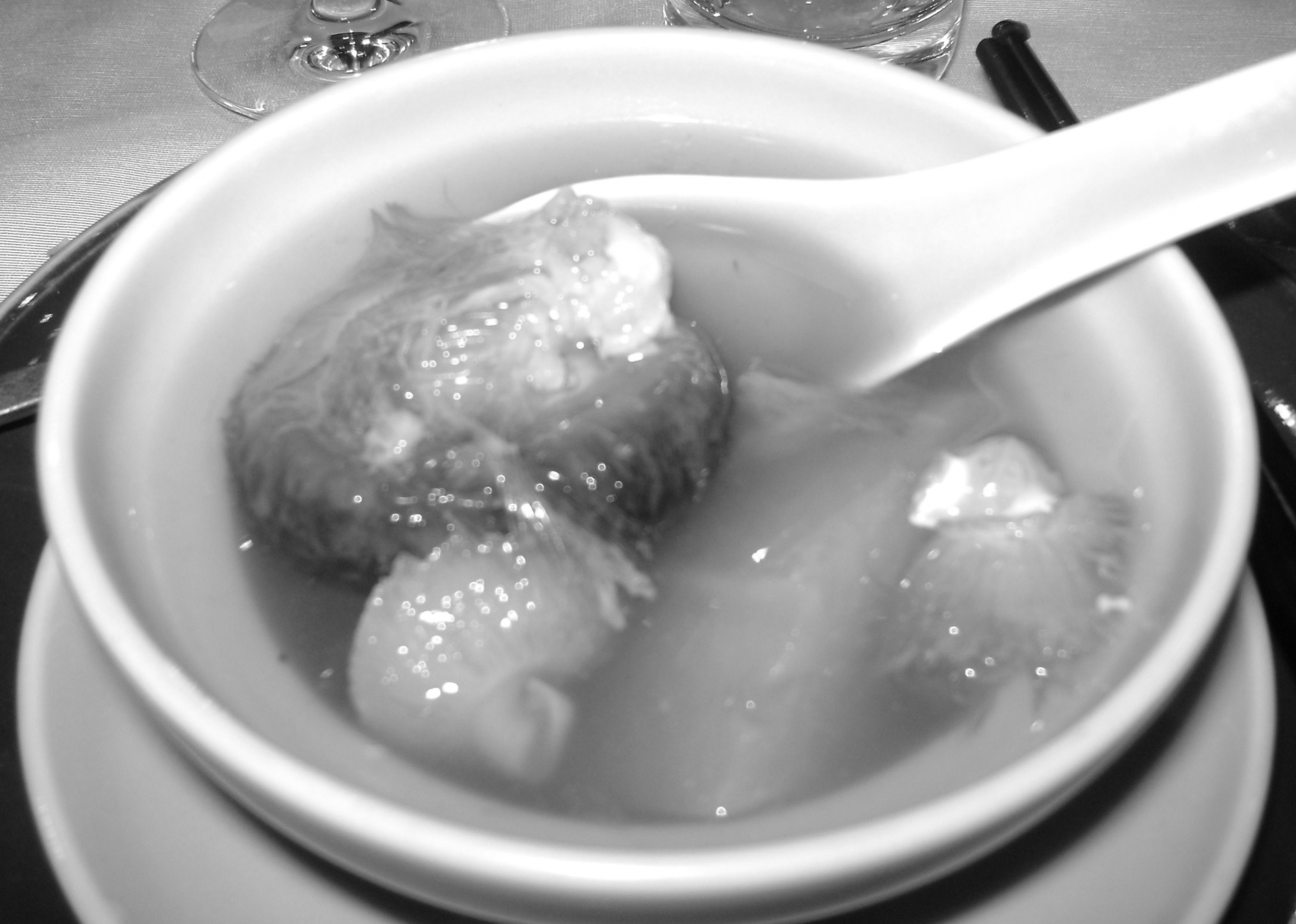